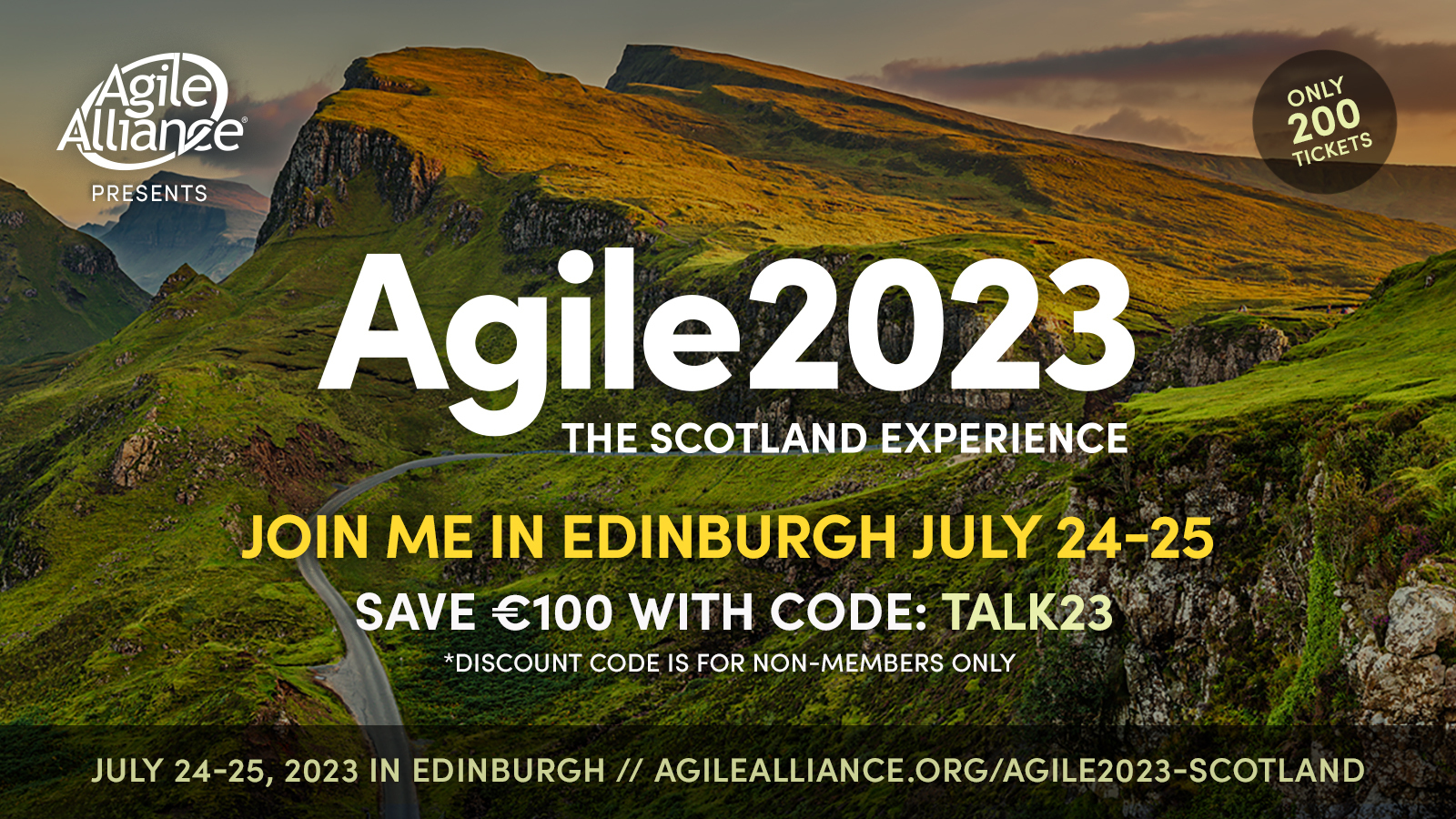 How I fell in love with Compliance
Anko Tijman
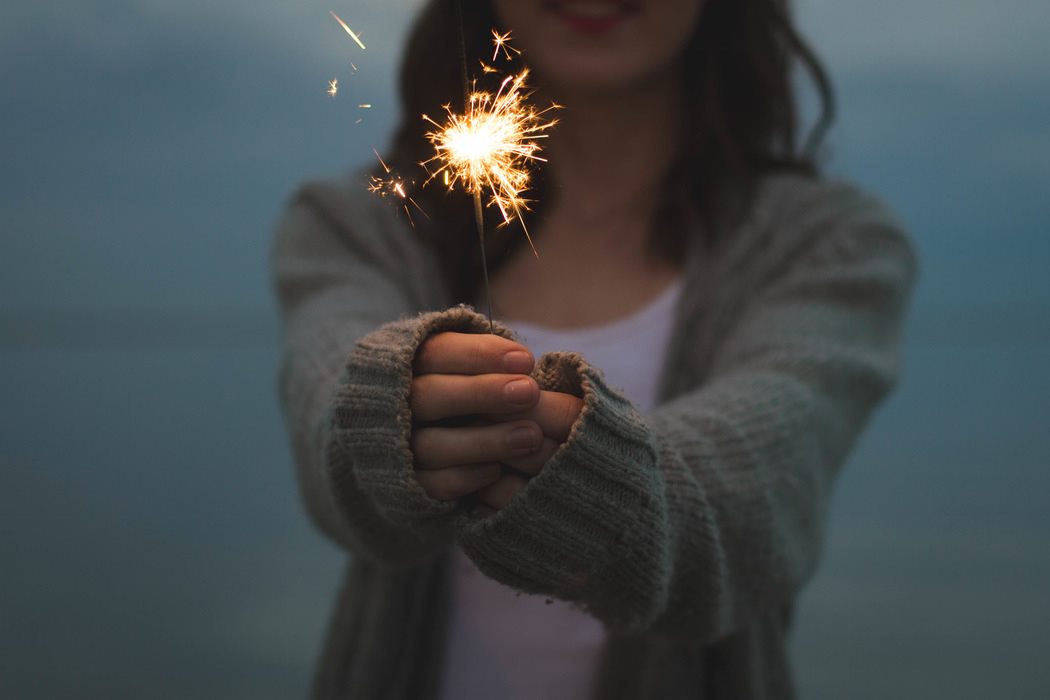 How I fell in love with Compliance
Anko Tijman
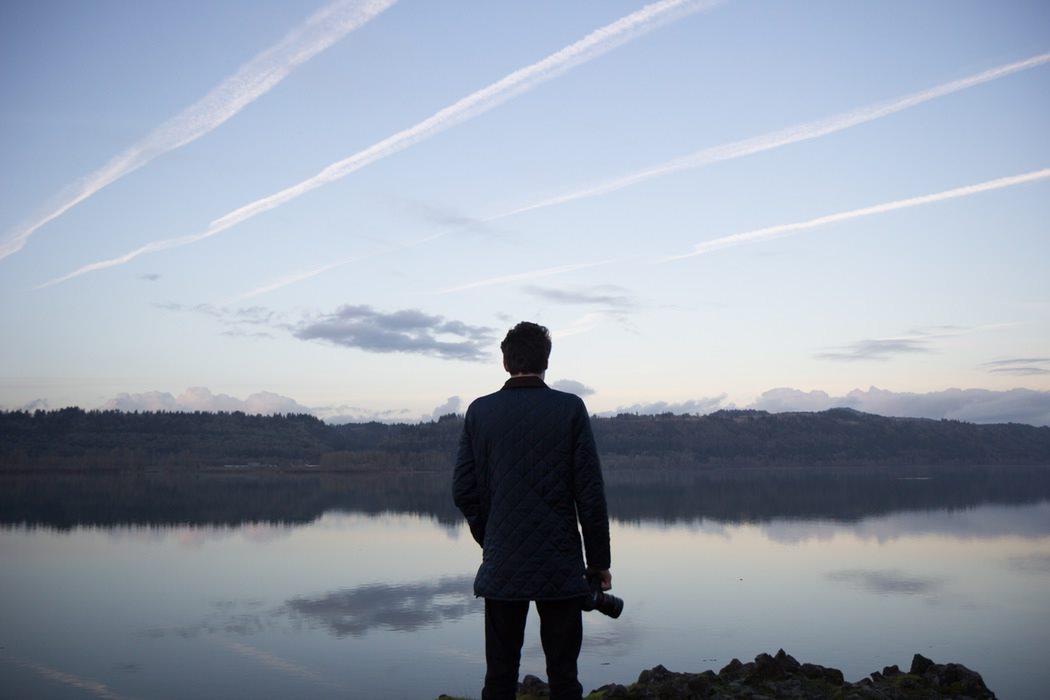 What is Compliance?
‘Adhering to internal and external rules and regulations in a demonstrable way’
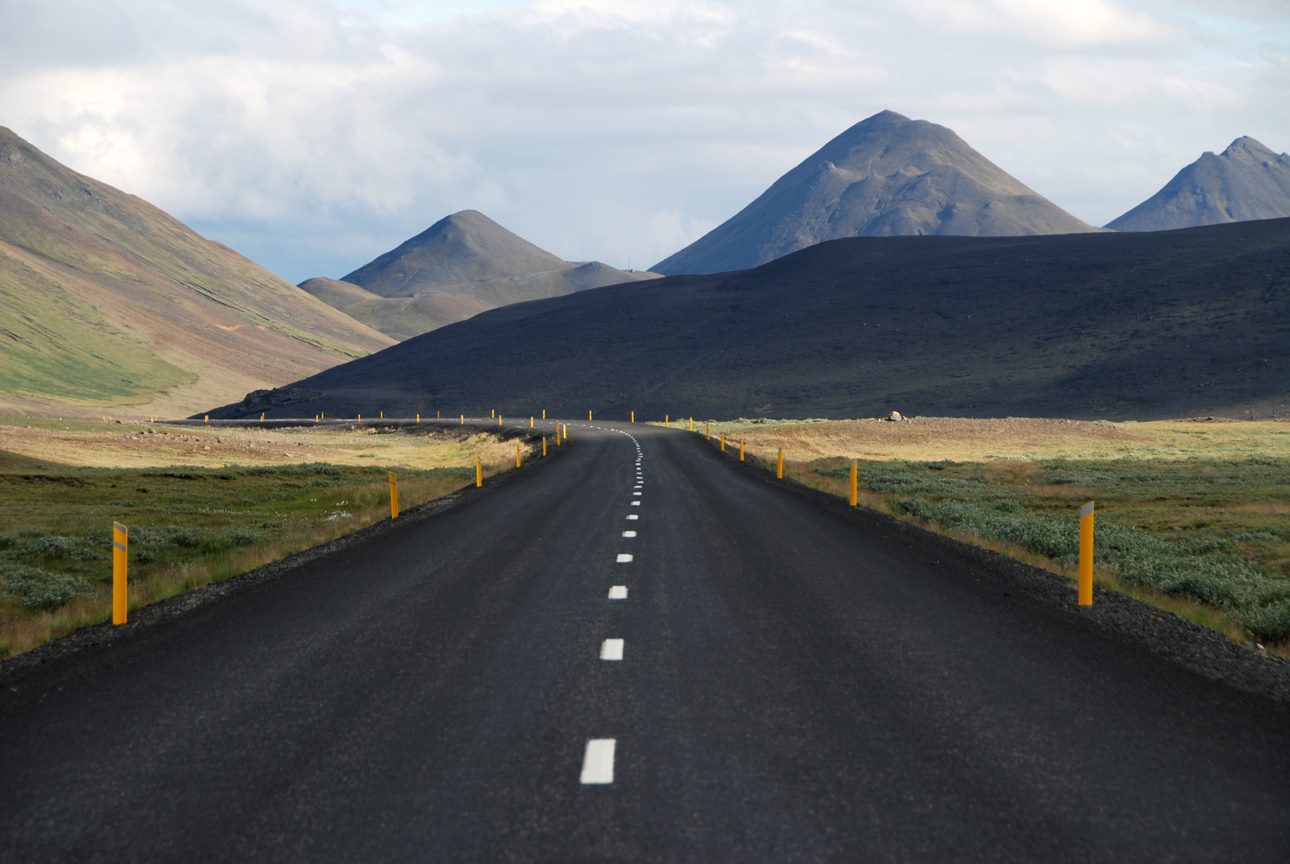 Goals
Compliance is everywhere 
Friction stems mostly from culture and language
There is common ground between compliance and agile
Agile teams can learn from the world of compliance
Compliance professionals can learn from the world of Agile
[Speaker Notes: gele letters moeilijk leesbaar]
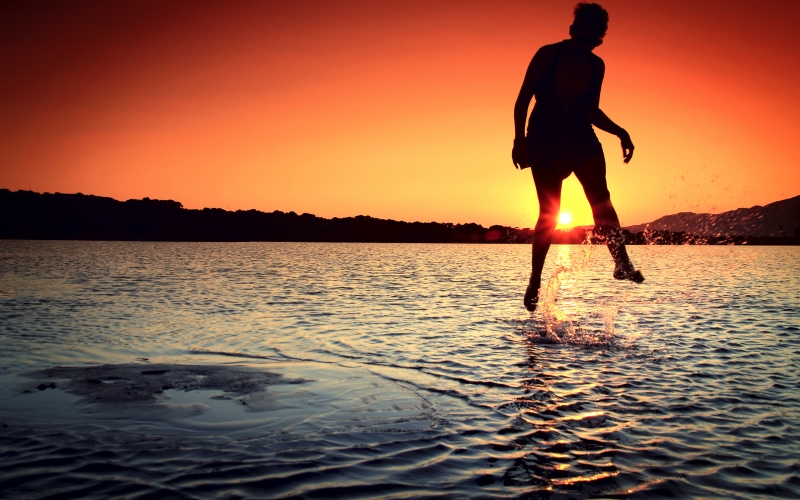 My route to Compliance
Agile tester
DevOps / Agile QA
ScrumMaster
Agile Coach
Agile Compliance Officer
Cybersecurity / ISO27001
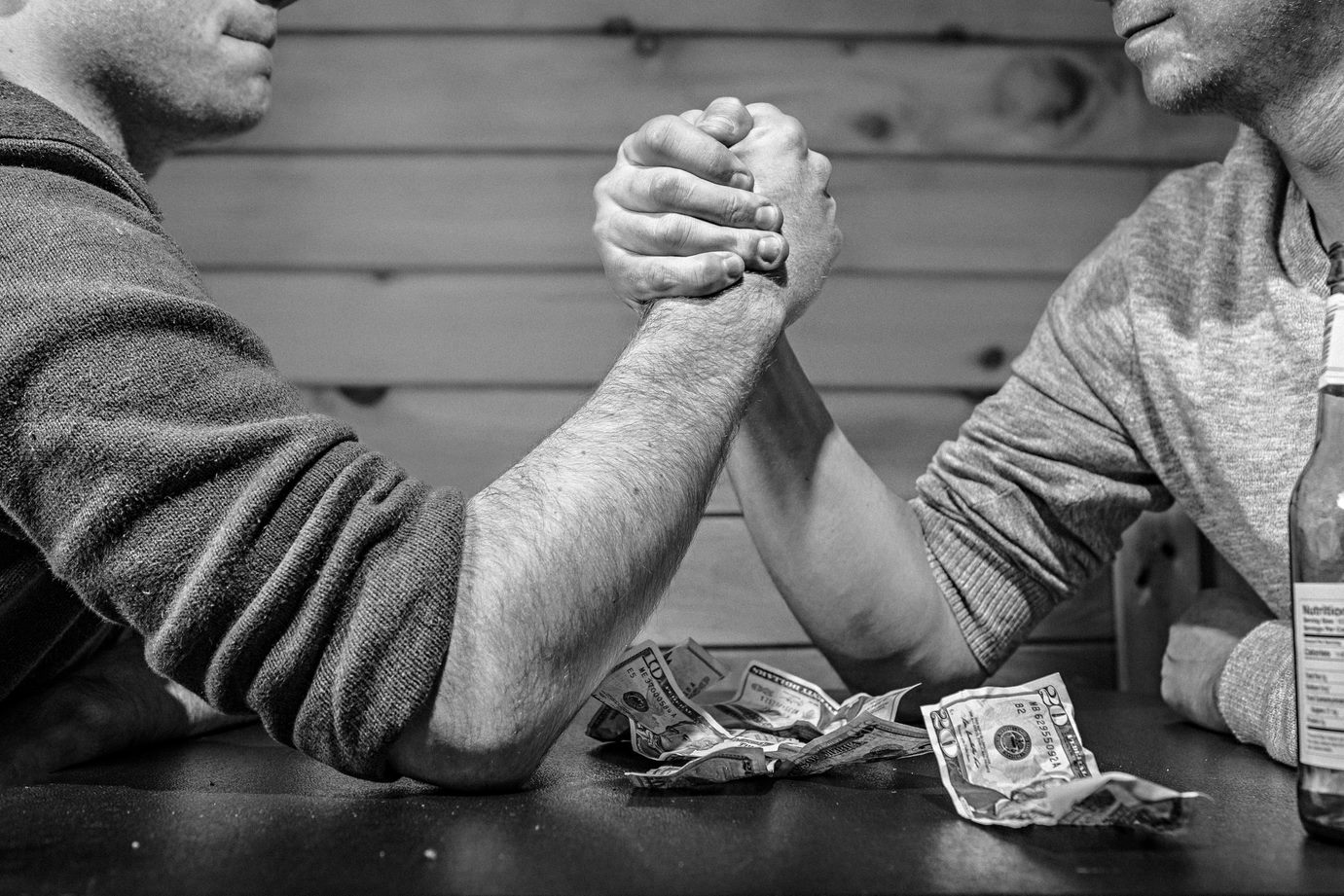 Friction
Compliance world 
autonomous silo
tell you what to do
success
efficiency
policies
one size fits all
Agile world 
self-managing
meaningful conversations
success
effectivity
creating value
meeting joint goals
[Speaker Notes: laying out the root cause of the tension between A&C]
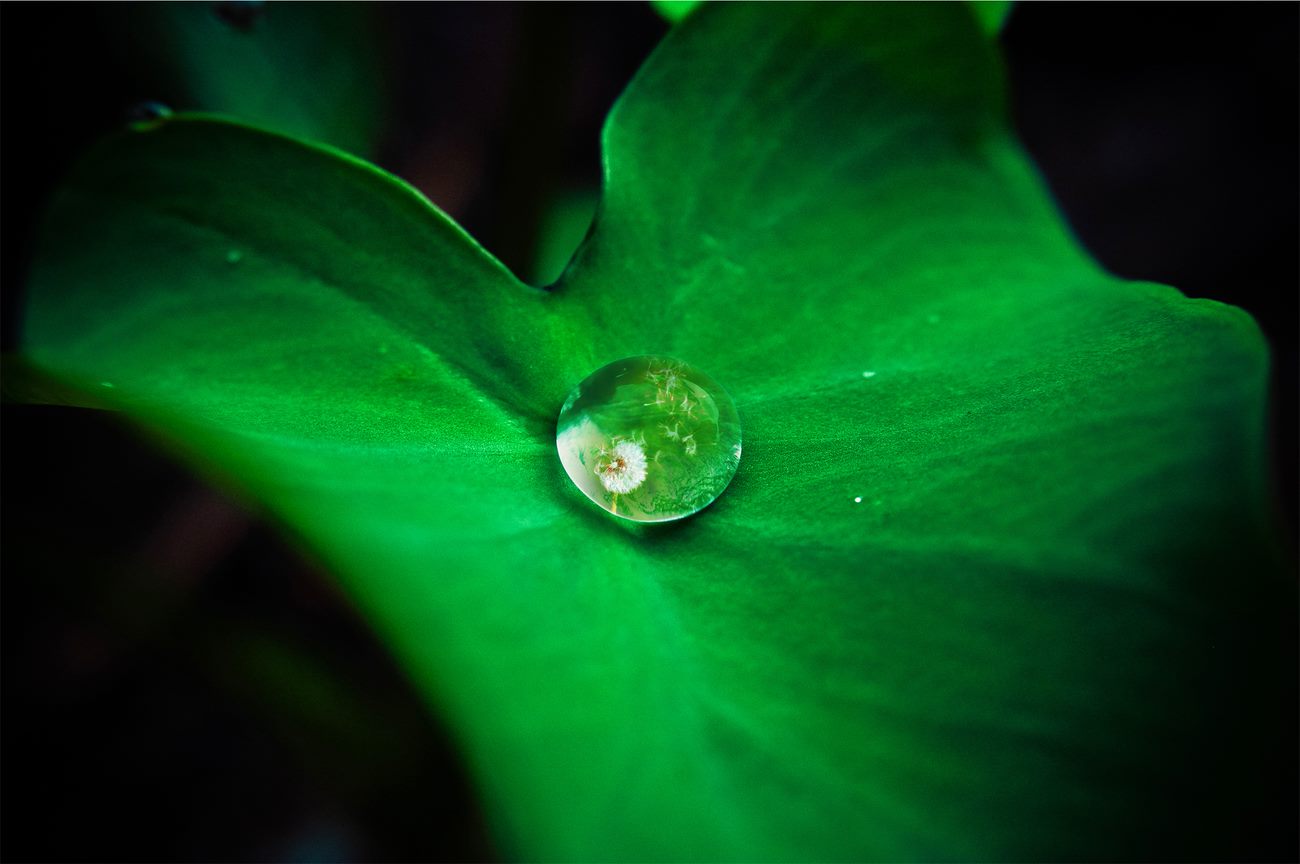 Common ground
Common ground
Reporting <-> Transparency
Inspection
Checking
Validating
Focus on quality
Feedback loops 
Acceptance criteria
Timeframes
…
Compliance world 
Reporting
Diagnostic checking
‘Are you in control..?’
…
Agile world 
Transparency
Inspect & adapt
‘Demonstrate control’ 
…
[Speaker Notes: Where the similarities are, but language is in our way]
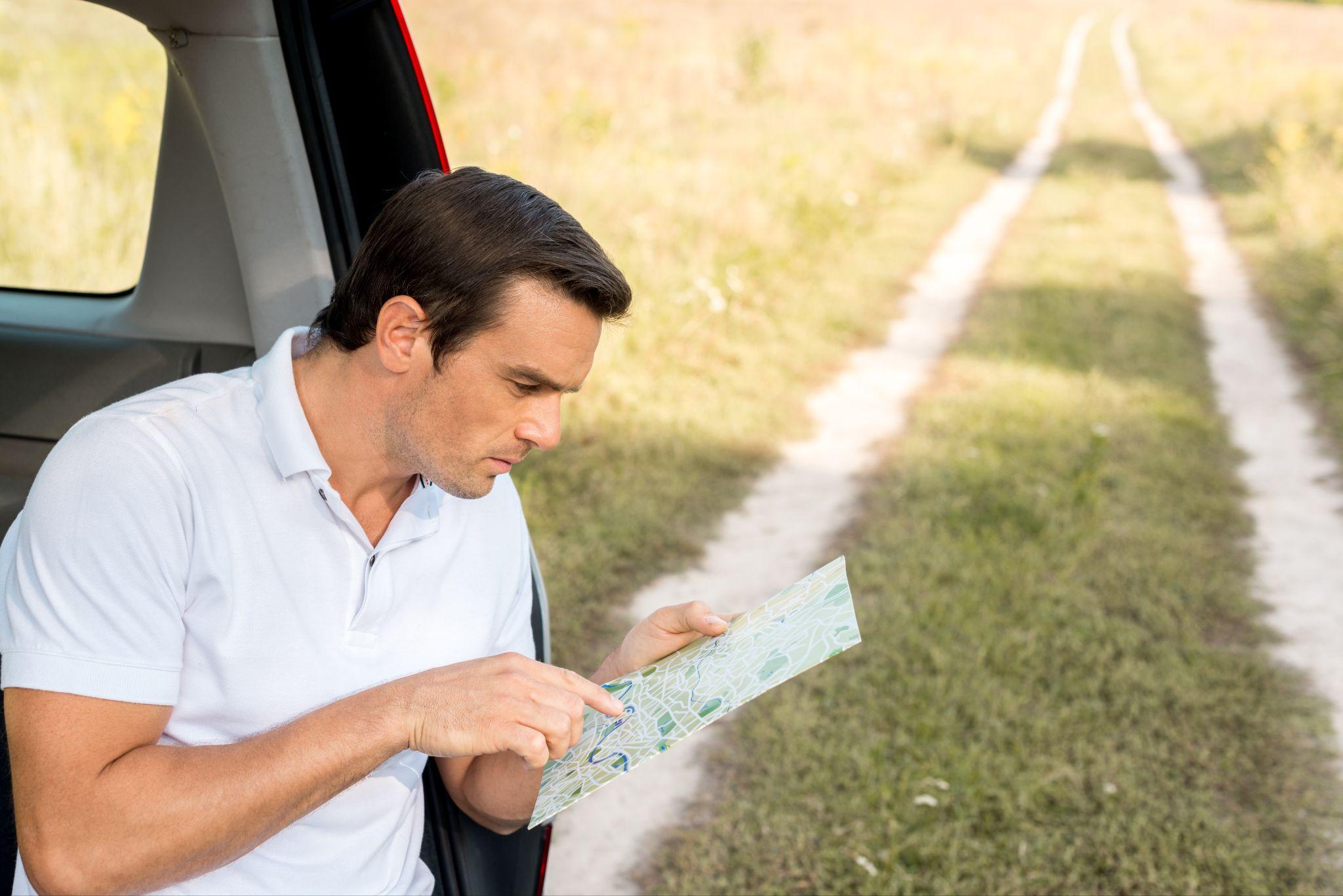 What Agile teams can learn from Compliance
Alignment to organisational goals builds confidence and trust 
Standardisation does have benefits
Risk management prevents late surprises
Being non-compliant has risks both at team and organisational level
Compliance ‘rules’ arent about your team, but about the organisation
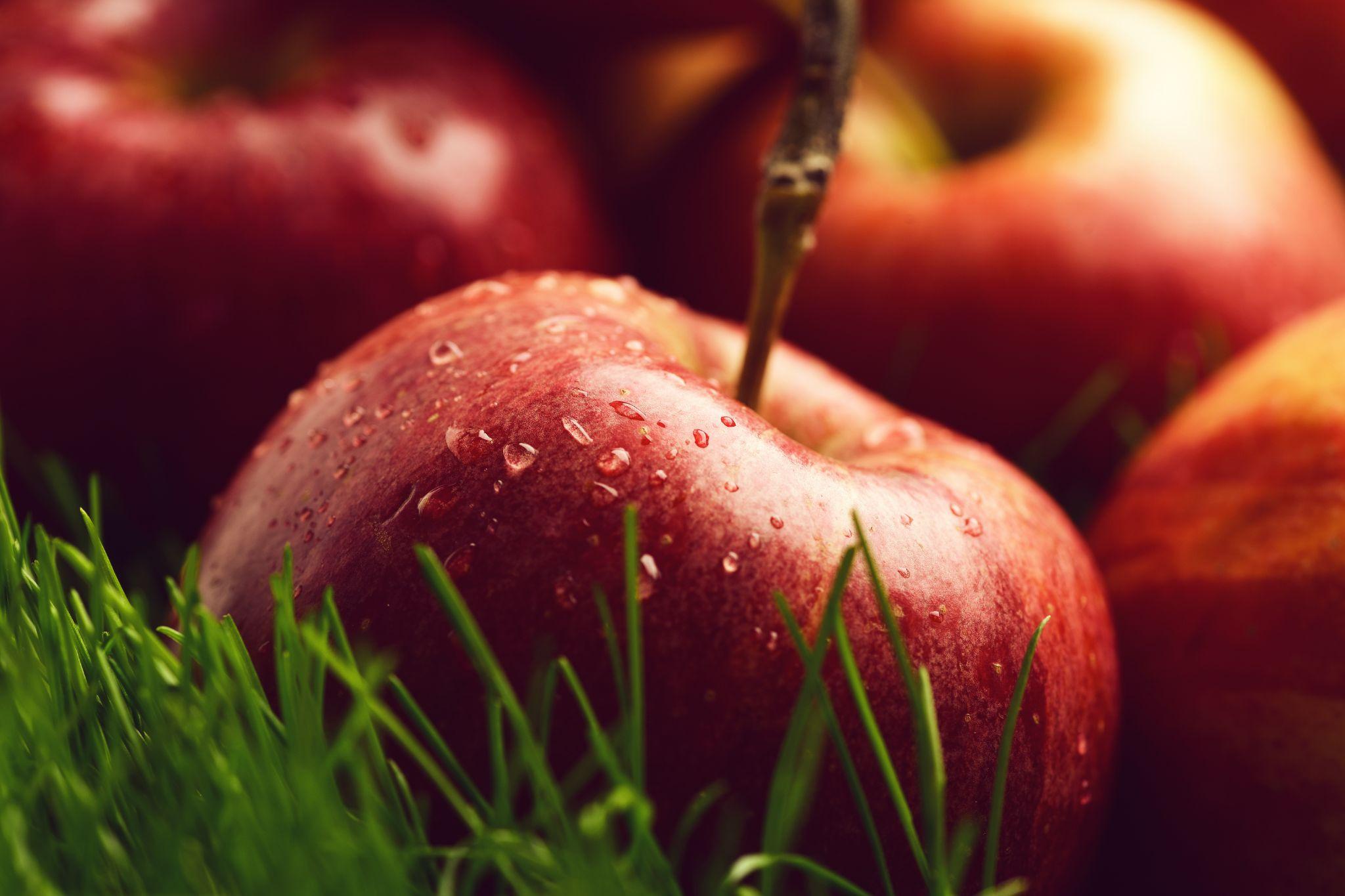 What Compliance can learn from Agile teams
How do Compliance policies support delivering value? 
Short feedback loops support learning and delivering quality
Creativity does help with problem solving
‘Fit for purpose’ does have benefits for organisations
What are the actual needs behind Compliance?
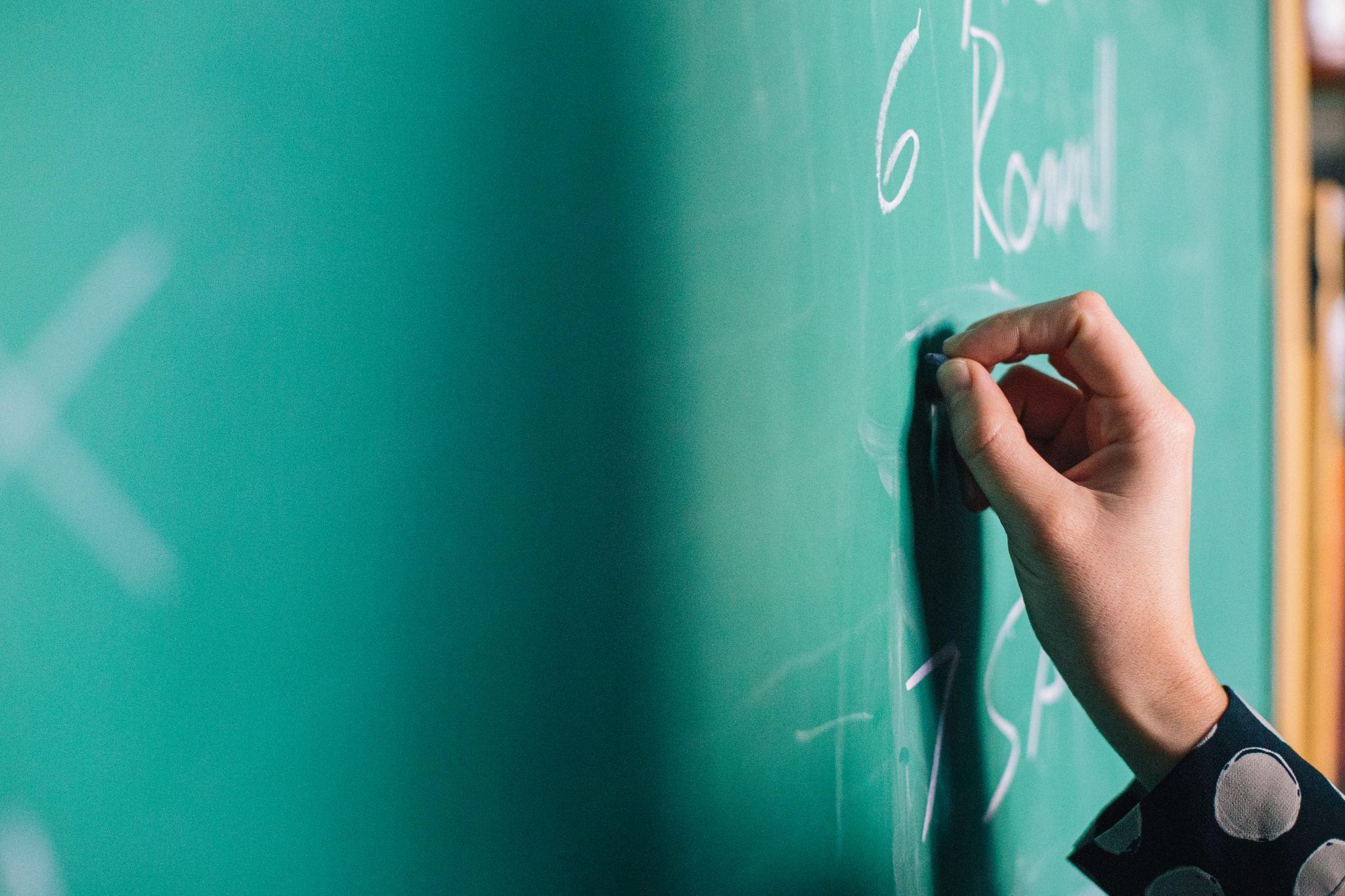 One more thing… Insights gathered along the way
Compliance equals requirements
The Agile way of working itself contains a lot of ‘controls’ 
What do you need to increase your intrinsic motivation on Compliance? 
The nature of some Agile teams is to only solve issues when they emerge
The nature of some Compliance professionals is to communicate from a not-so-agile perspective
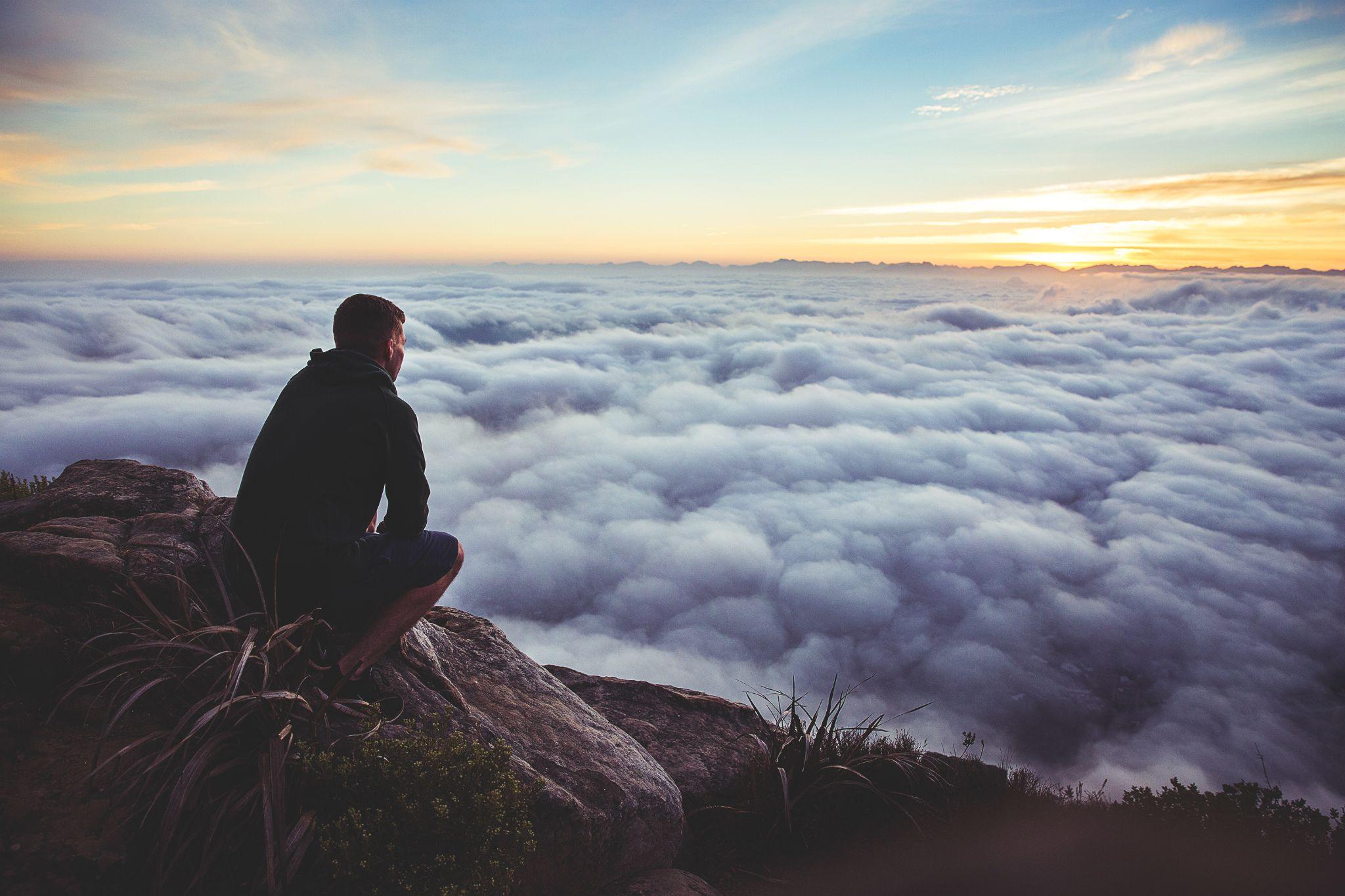 Questions?
anko@gripwithagile.com